Бактерії:                                                    роль у природі і житті людини
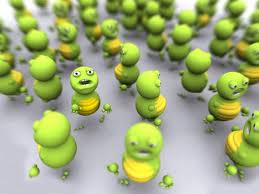 Значення бактерій та ціанобактерій
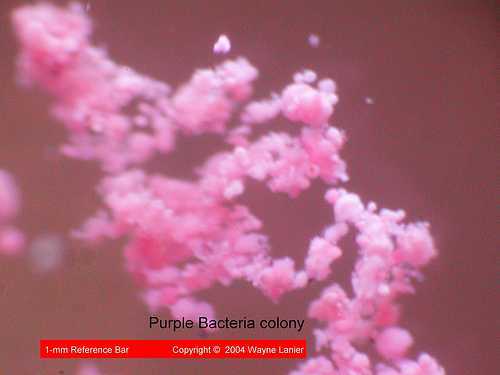 Фотосинтезуючі бактерії створюють запаси органічної речовини
Значення бактерій та ціанобактерій
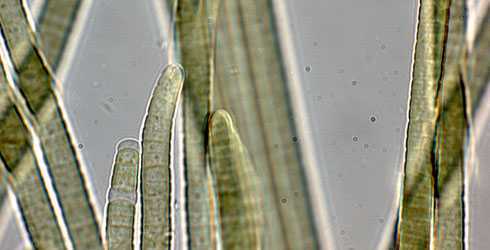 Ціанобактерії до того ж збагачують повітря киснем
Значення бактерій та ціанобактерій
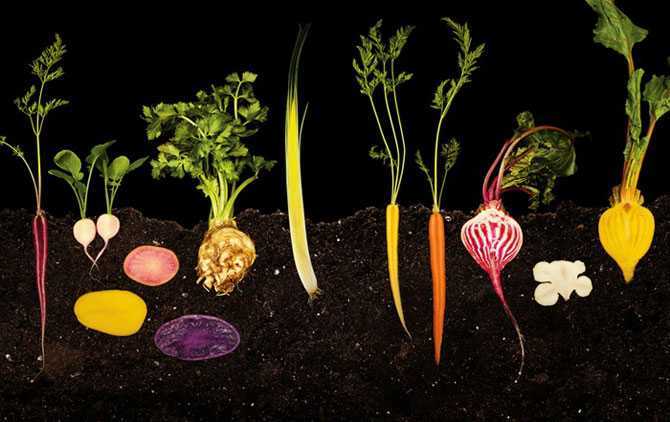 Бактерії розкладають органіку і забезпечують рослини поживними речовинами грунту
Значення бактерій та ціанобактерій
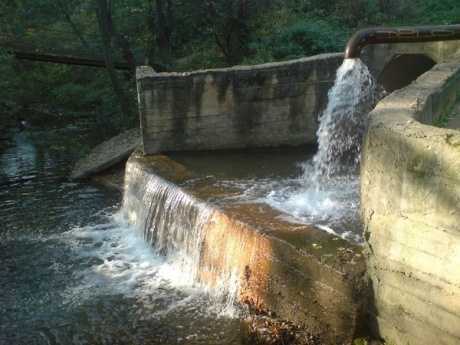 Споживаючи органіку, бактерії очищують водойми
Значення бактерій та ціанобактерій
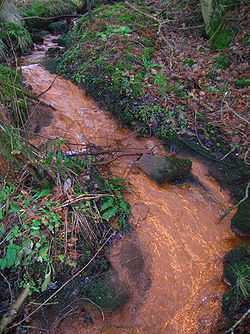 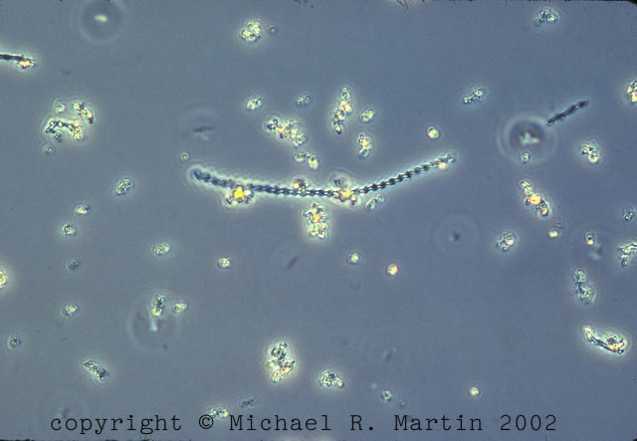 Бактерії причетні до утворення покладів нафти і залізних руд
Зв’язки бактерій з іншими організмами
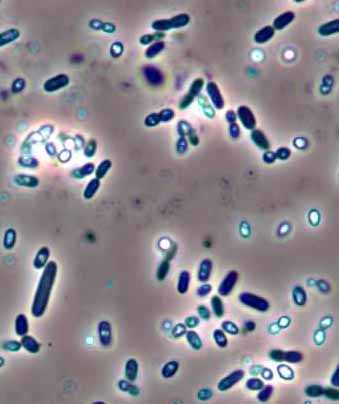 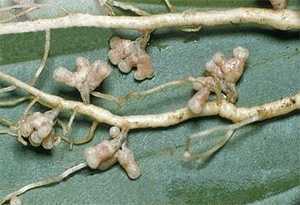 Бульбочкові бактерії дають бобовим рослинам створені ними нітрати, а від рослин отримують органічні речовини
Зв’язки бактерій з іншими організмами
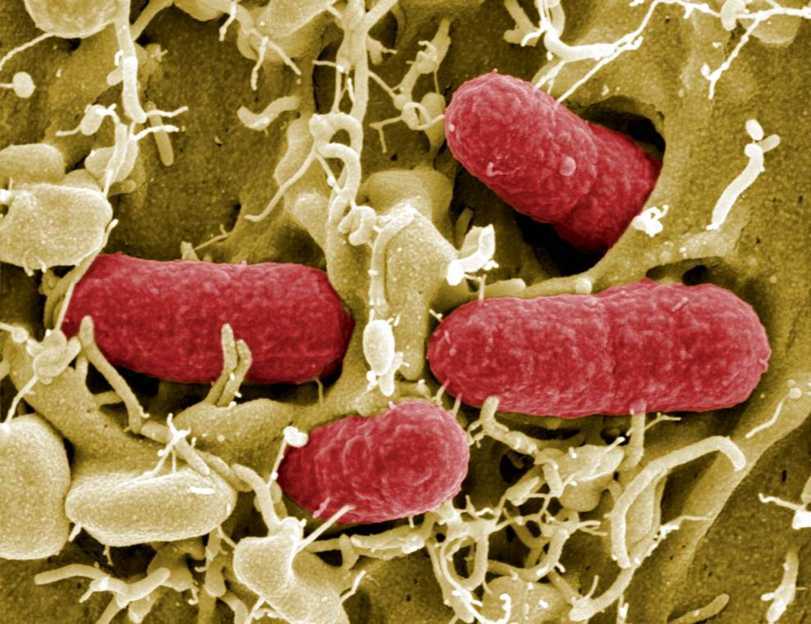 Кишкова паличка у кишечнику людини сприяє травленню, утворює вітаміни групи К і В, не дає розмножитися іншим бактеріям
Зв’язки бактерій з іншими організмами
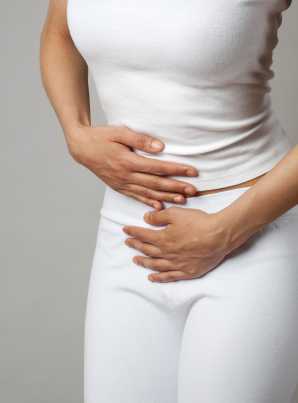 Кишкова паличка корисна лише в кишечнику, а в інших частинах тіла може викликати запалення
Зв’язки бактерій з іншими організмами
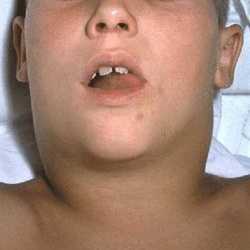 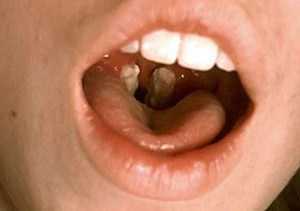 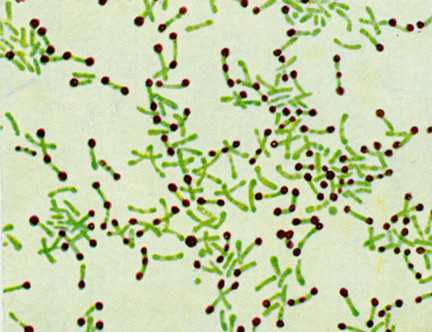 Паразитичні бактерії викликають дифтерію
Зв’язки бактерій з іншими організмами
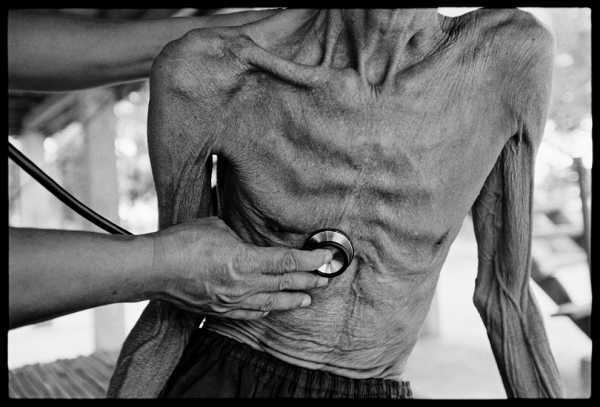 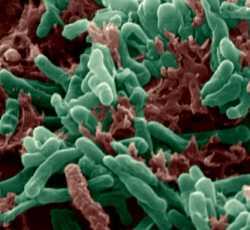 Паразитичні бактерії викликають туберкульоз
Зв’язки бактерій з іншими організмами
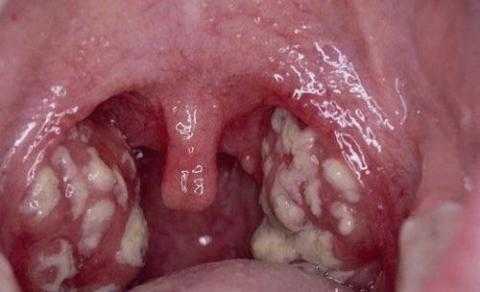 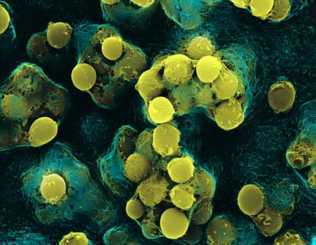 Паразитичні бактерії викликають ангіну
Зв’язки бактерій з іншими організмами
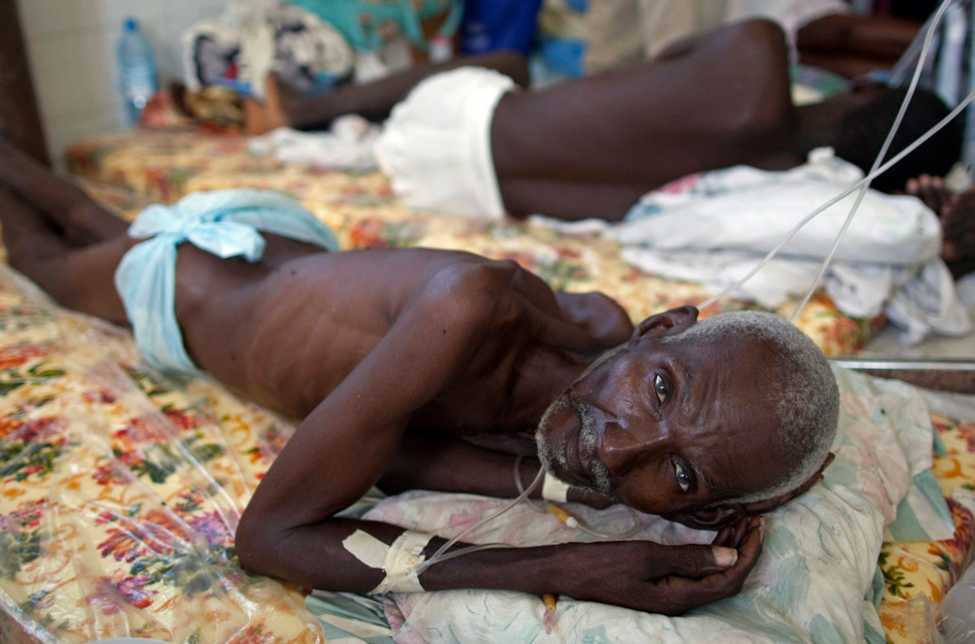 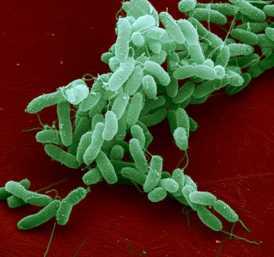 Паразитичні бактерії викликають холеру
Зв’язки бактерій з іншими організмами
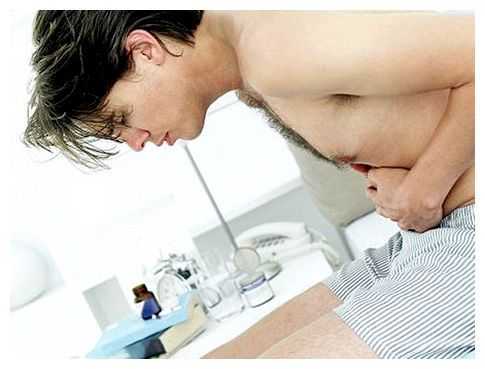 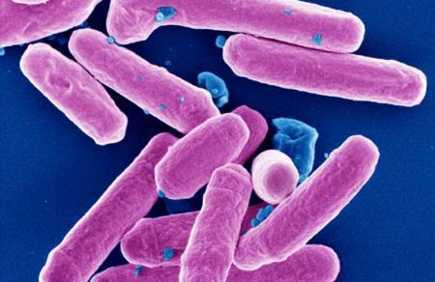 Паразитичні бактерії викликають дизентерію
Зв’язки бактерій з іншими організмами
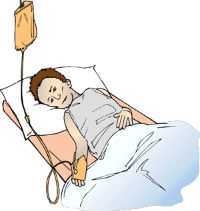 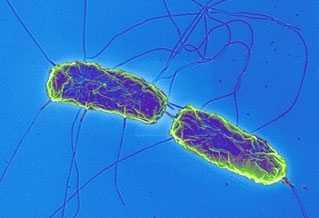 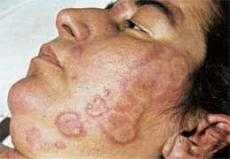 Паразитичні бактерії викликають тиф
Зв’язки бактерій з іншими організмами
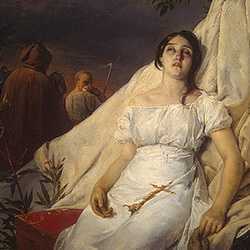 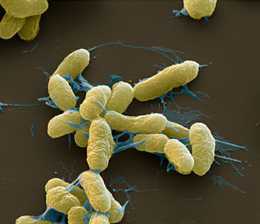 Паразитичні бактерії викликають чуму
Зв’язки бактерій з іншими організмами
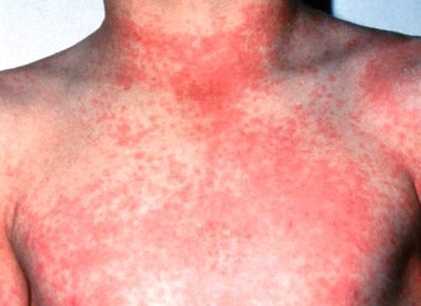 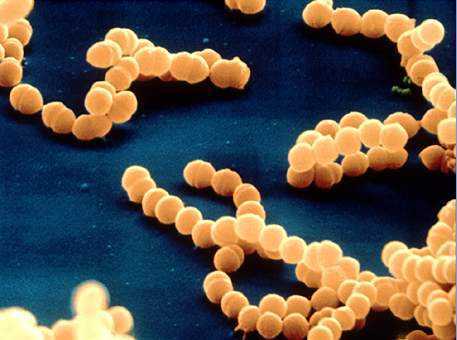 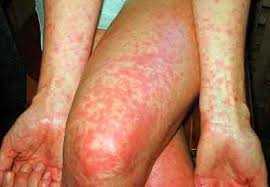 Паразитичні бактерії викликають скарлатину
Зв’язки бактерій з іншими організмами
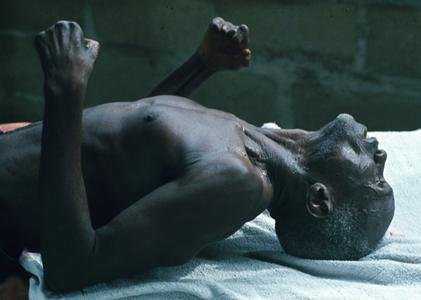 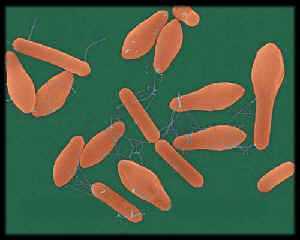 Паразитичні бактерії викликають правець
Зв’язки бактерій з іншими організмами
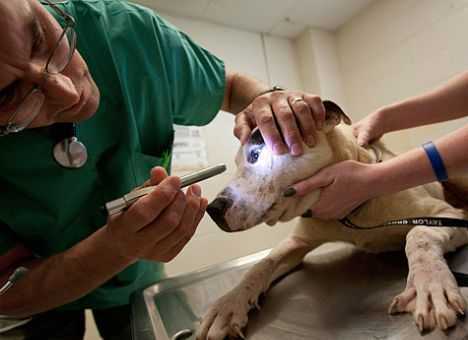 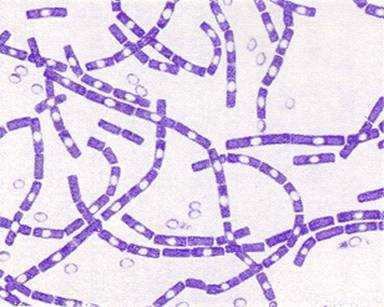 Паразитичні бактерії викликають сибірку у тварин і людини
Зв’язки бактерій з іншими організмами
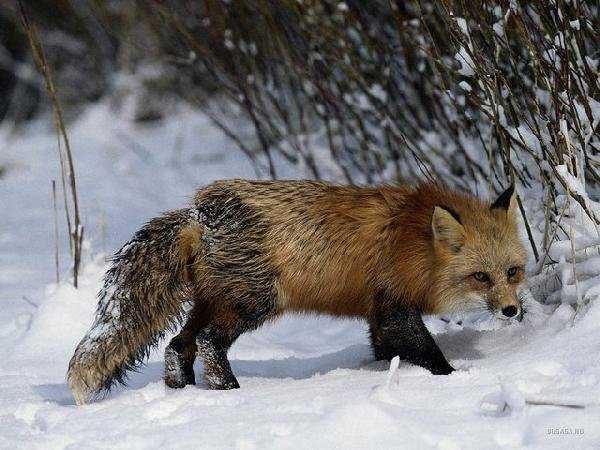 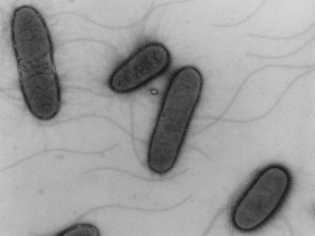 Паразитичні бактерії викликають бруцельоз у тварин і людини
Зв’язки бактерій з іншими організмами
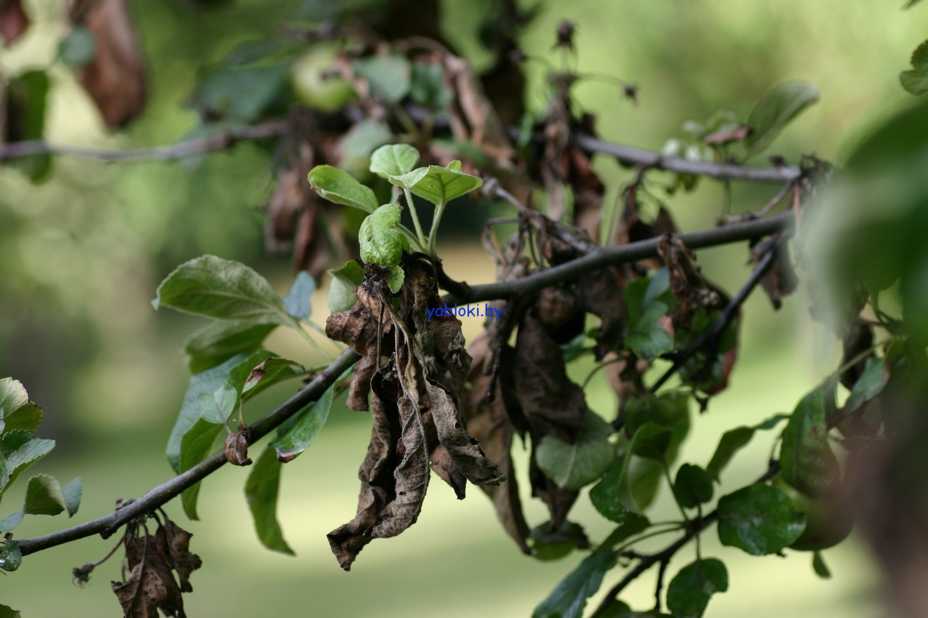 Бактерії спричиняють хвороби і загибель рослин
Проникнення бактерій в організм людини
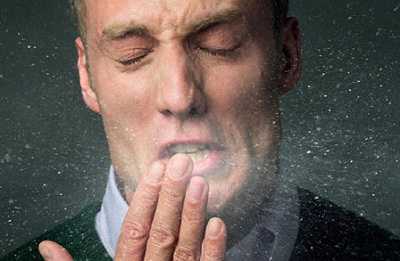 Повітряно- крапельний
Проникнення бактерій в організм людини
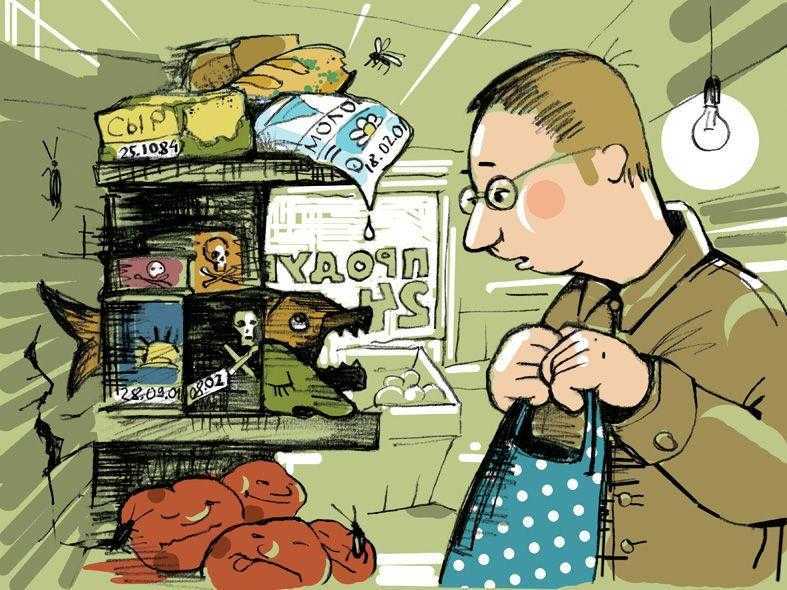 Харчовий (зіпсована їжа)
Проникнення бактерій в організм людини
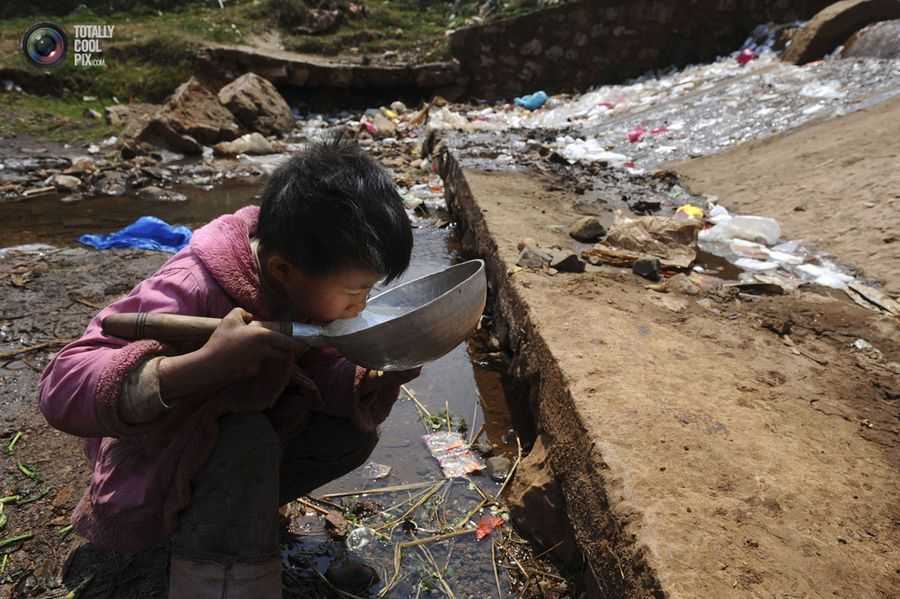 Харчовий (брудна вода)
Проникнення бактерій в організм людини
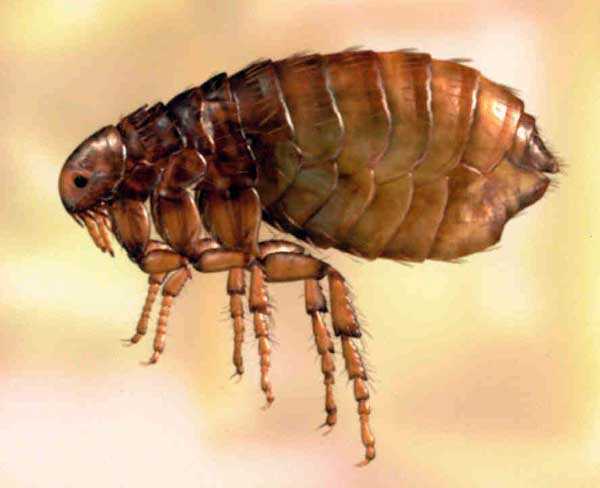 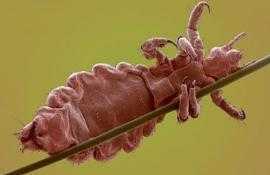 Укуси комах (блохи, воші)
Як запобігти бактеріальним хворобам
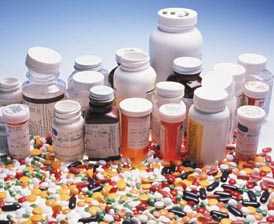 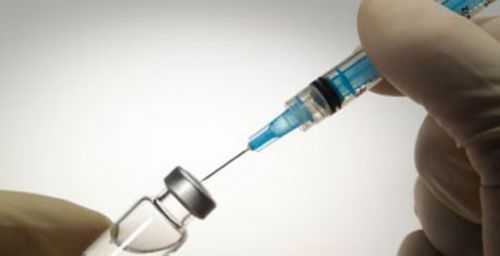 Антибіотики
Як запобігти бактеріальним хворобам
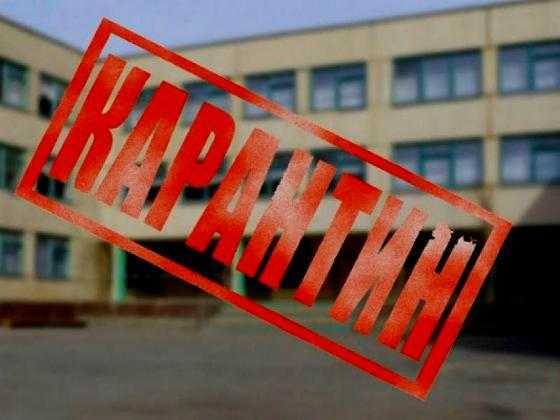 Ізоляція хворих – карантин
Як запобігти бактеріальним хворобам
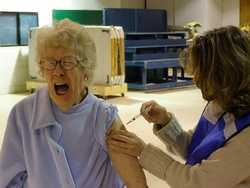 Профілактичні щеплення (дифтерія, правець, туберкульоз)
Як запобігти бактеріальним хворобам
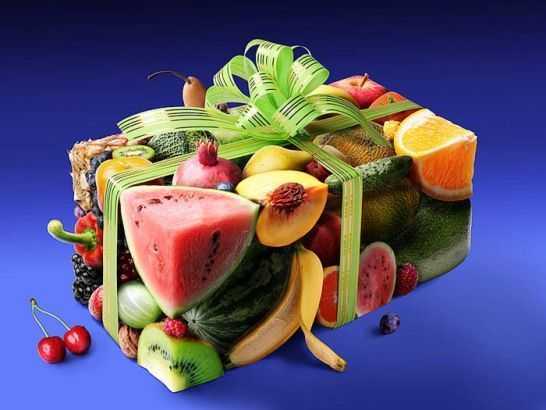 Вживати багато вітамінів
Як запобігти бактеріальним хворобам
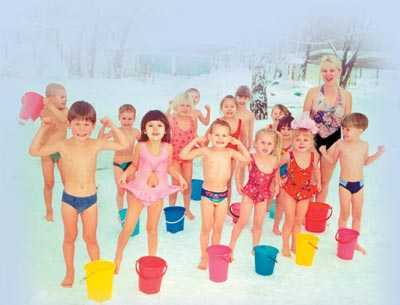 Загартовуватися
Як запобігти бактеріальним хворобам
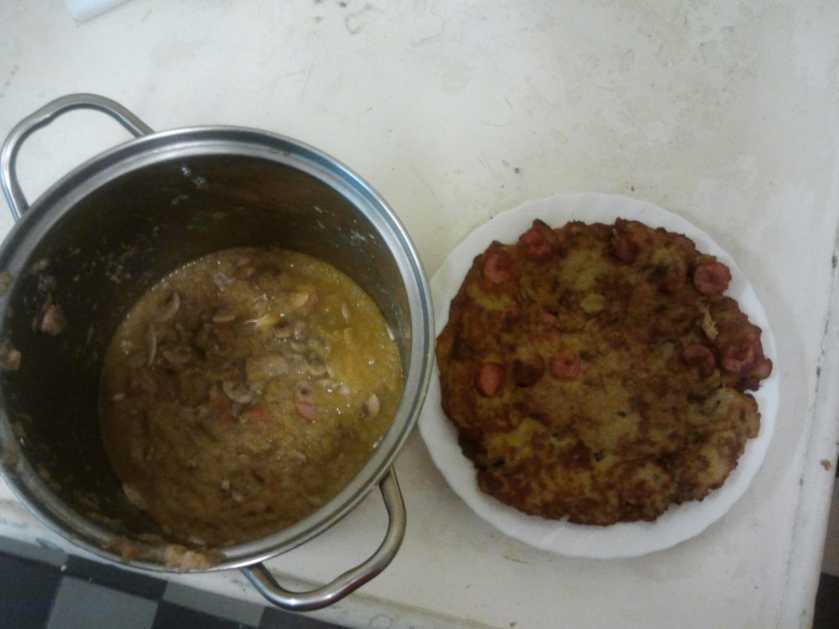 Правильно готувати їжу
Як запобігти бактеріальним хворобам
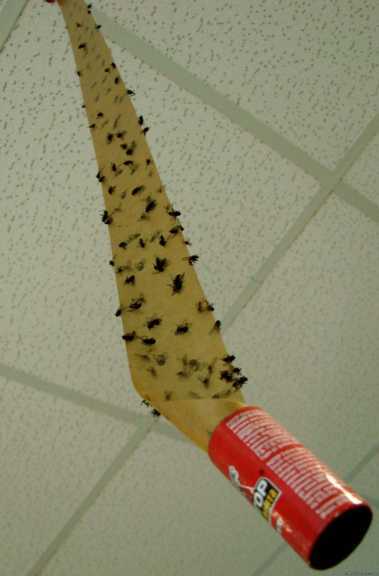 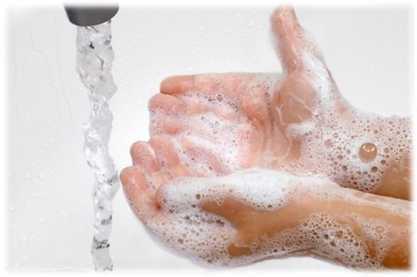 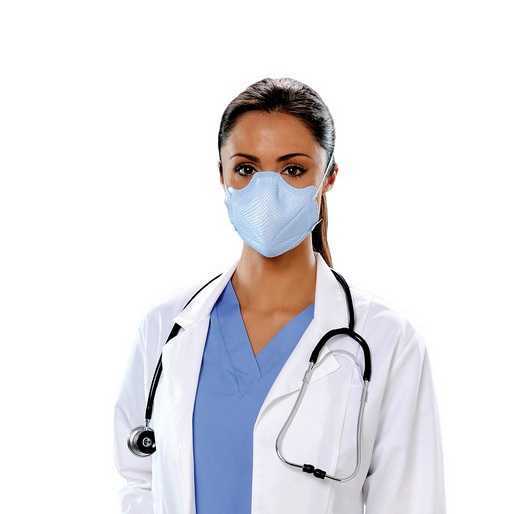 Дотримуватися особистої гігієни
Використання бактерій
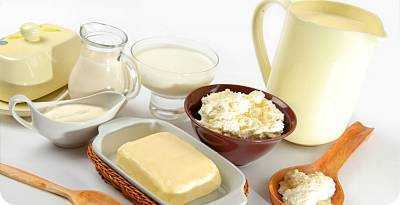 Кисломолочні продукти
Використання бактерій
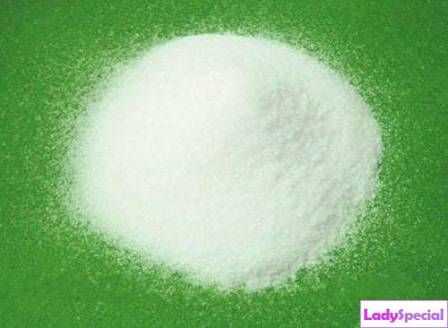 Оцтова кислота
Використання бактерій
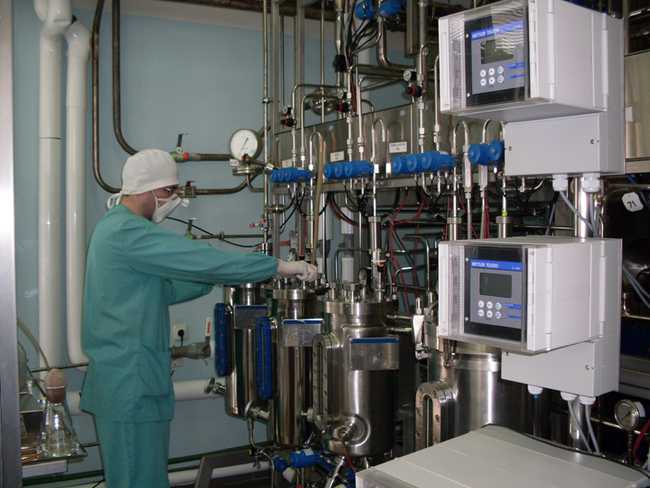 Антибіотики, вітаміни
Використання бактерій
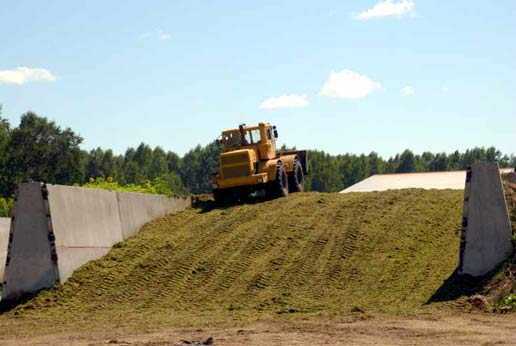 Силос
Використання бактерій
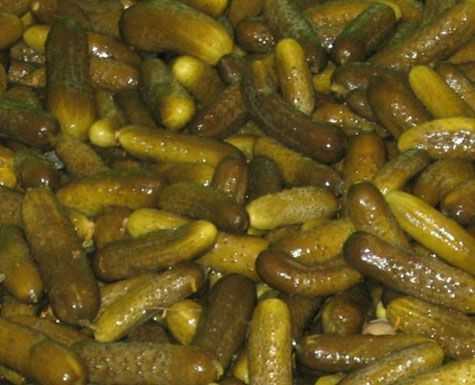 Квашення
Використання бактерій
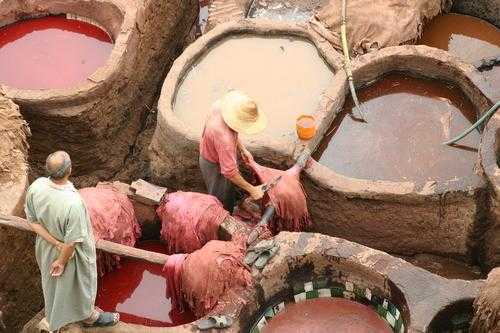 Дублення шкір
Шкода від бактерій
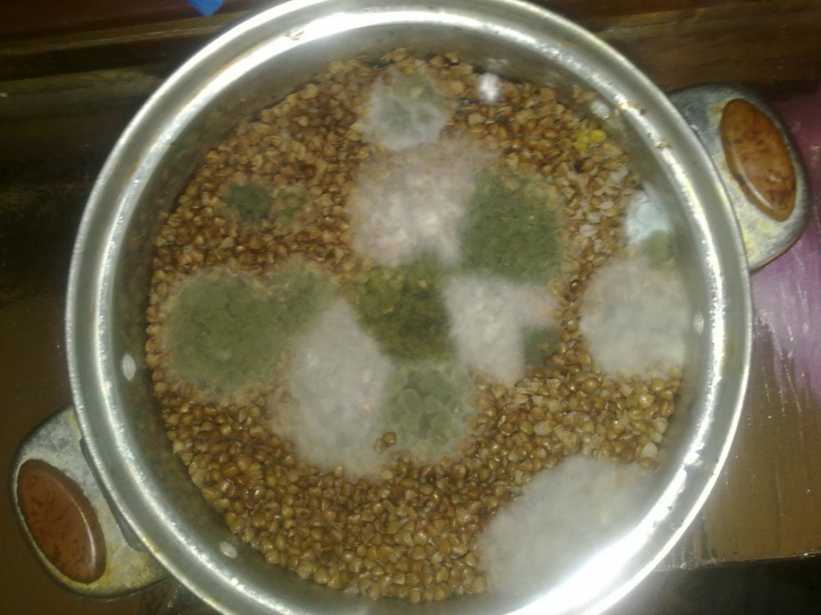 Псування продуктів і речей
Шкода від бактерій
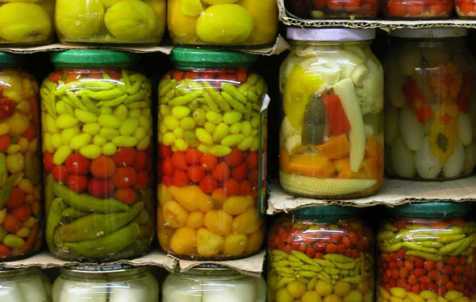 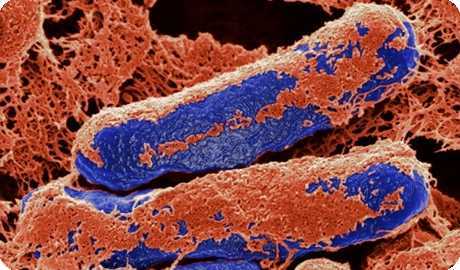 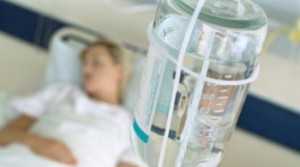 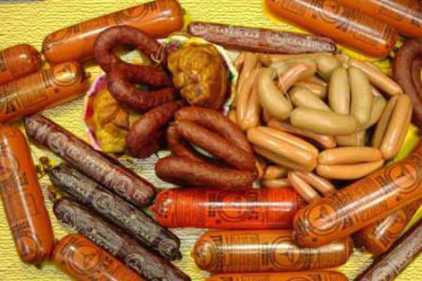 Ботулізм
Шкода від бактерій
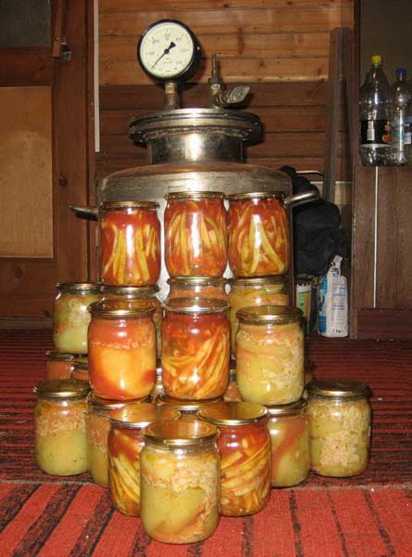 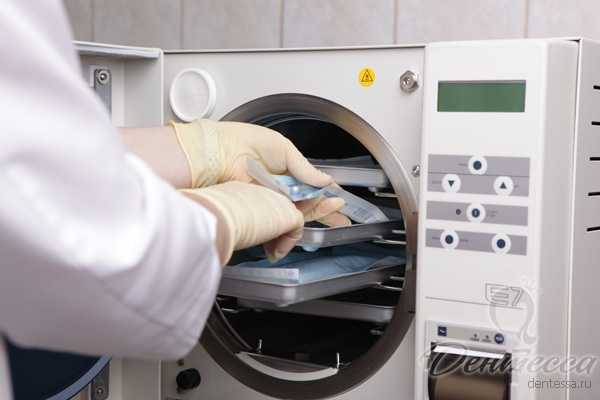 Стерилізація – повне знищення бактерій та їхніх спор                    (t, УФ, УЗ, хімікати)
Шкода від бактерій
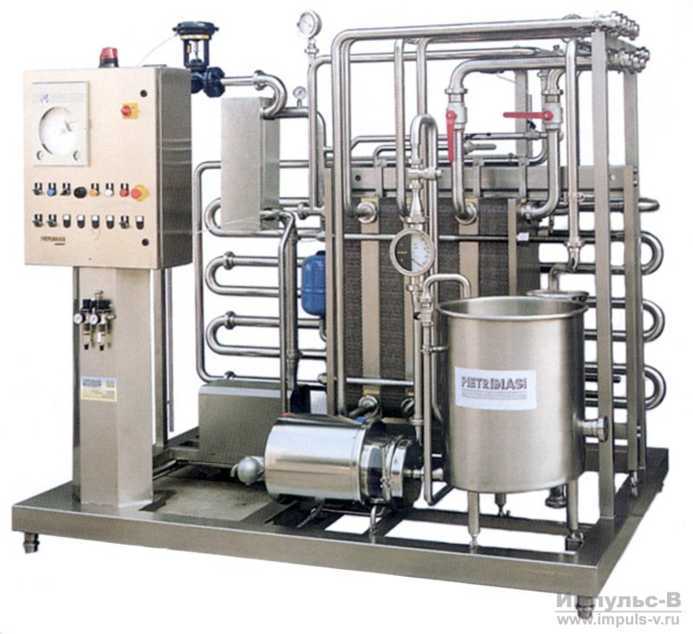 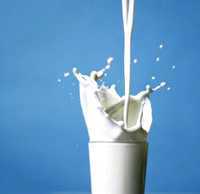 Пастеризація – нагрівання до 70˚С та швидке охолодження протягом 3 діб
Шкода від бактерій
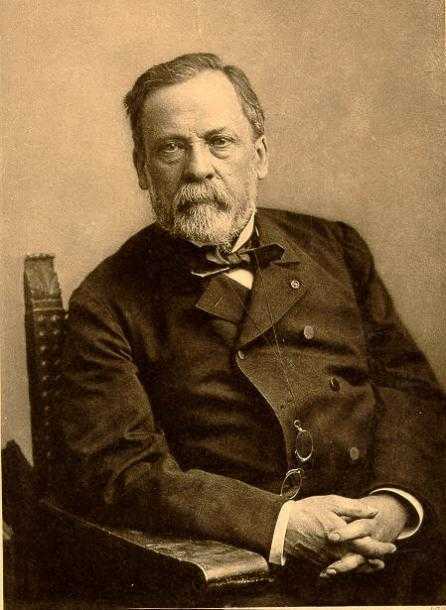 Метод запропонував Луї Пастер (1822 – 1895)
Шкода від бактерій
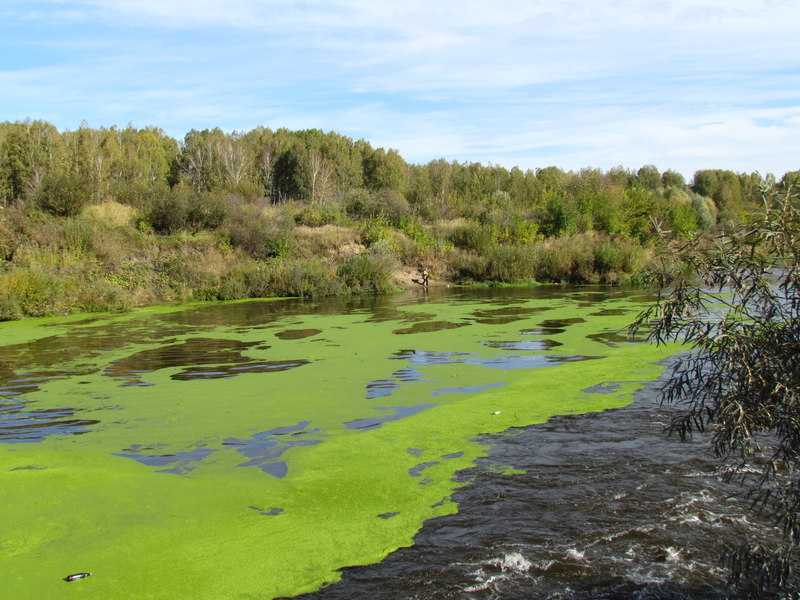 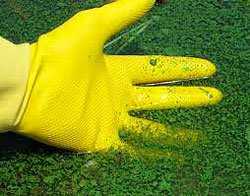 Водойми із зацвілою водою небезпечні для пиття і купання